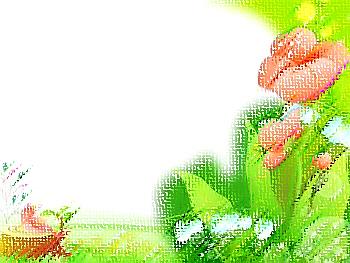 Дидактическая игра 
«Роза первоклассница»
Цель: совершенствование навыка произношения слов  2 типа слоговой структуры (трехсложные слова с открытым слогом).
Учитель – логопед МБДОУ №301 Донова Д.Н.
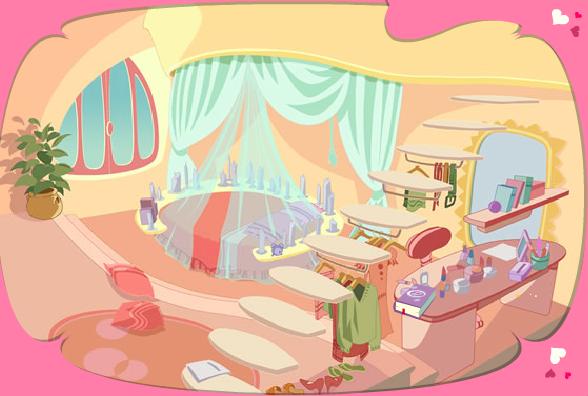 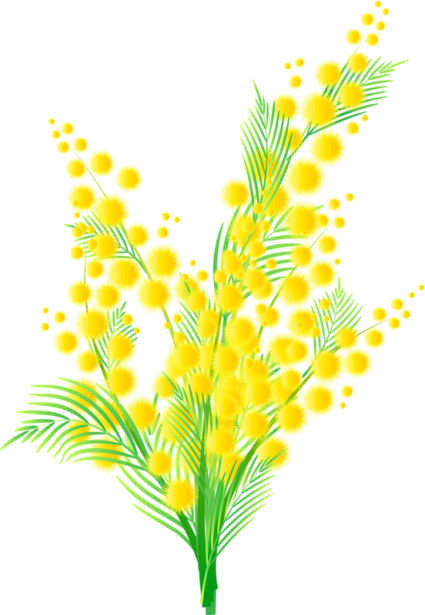 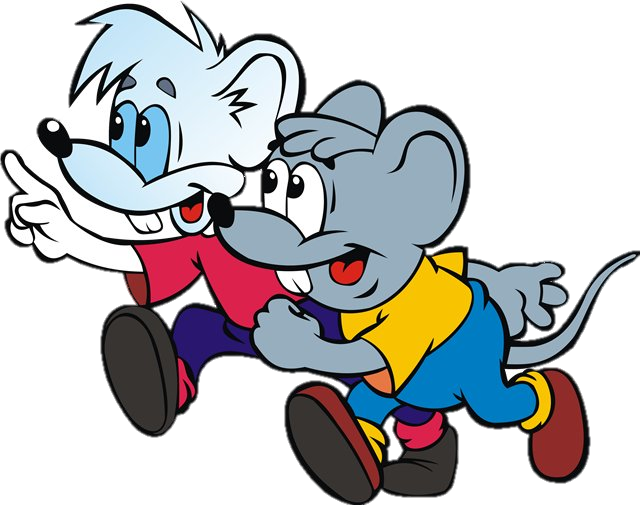 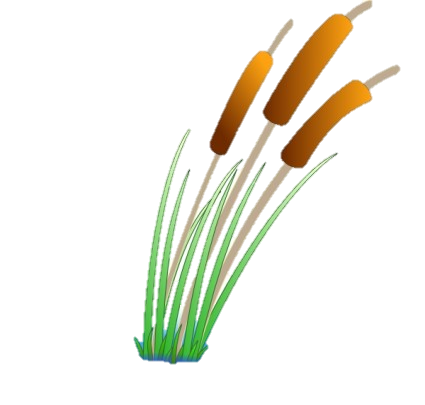 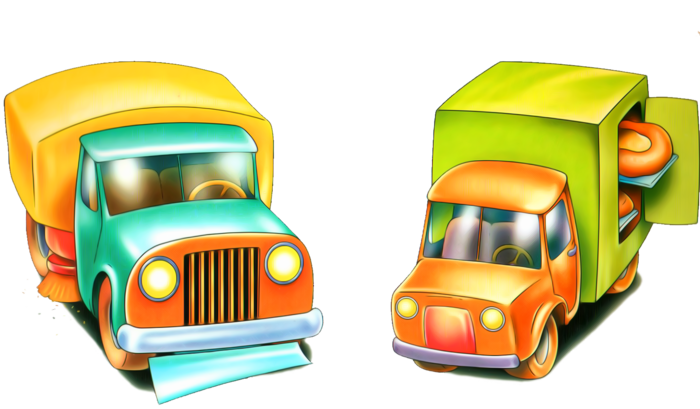 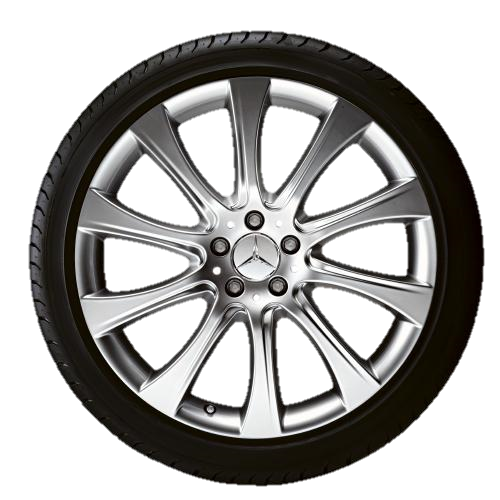 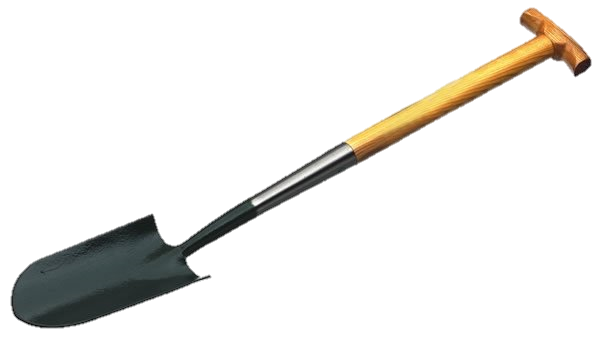 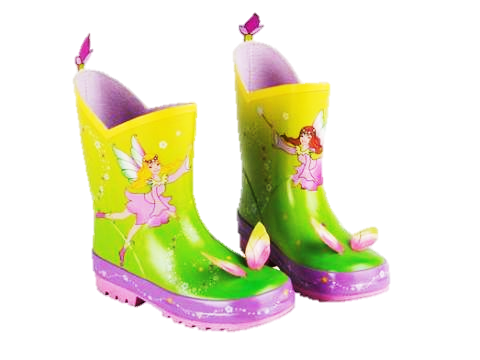 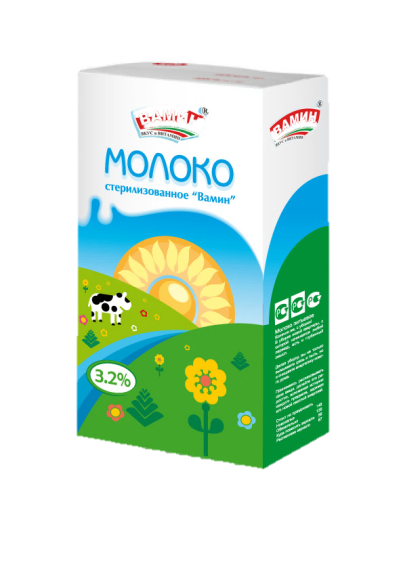 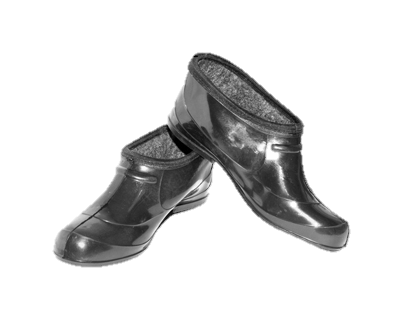 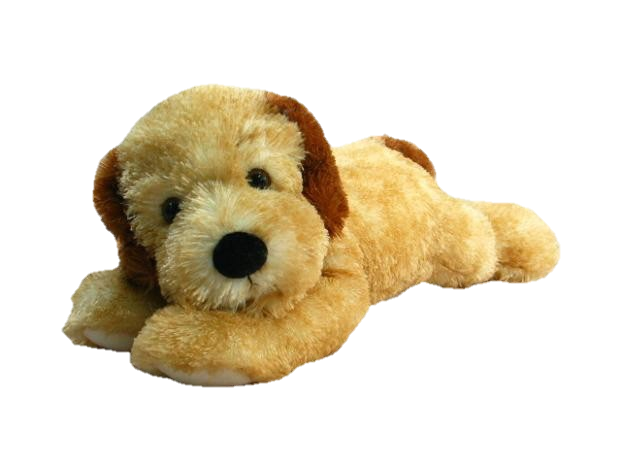 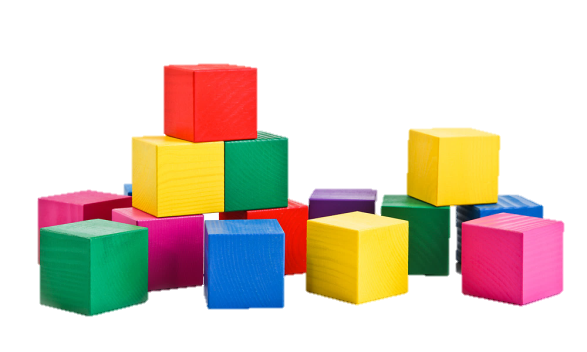 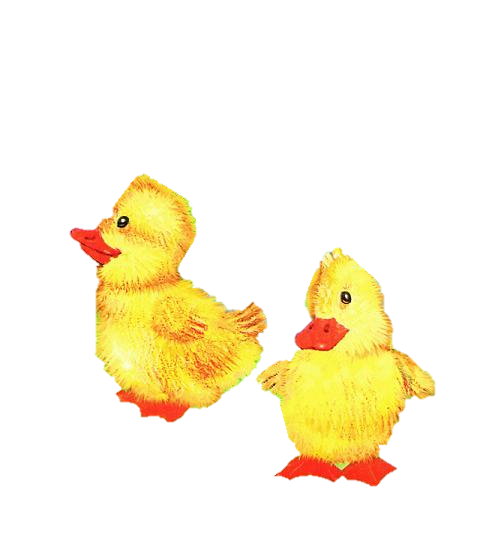 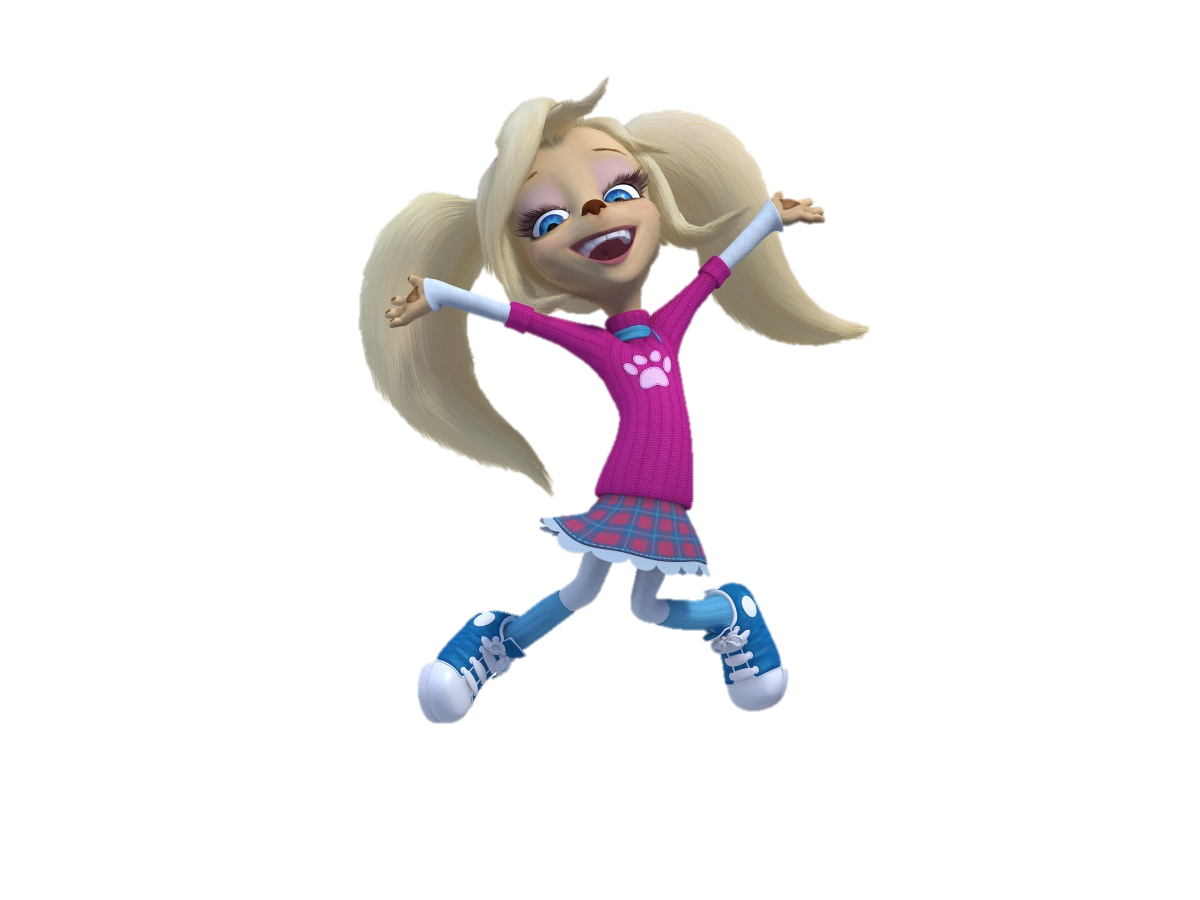 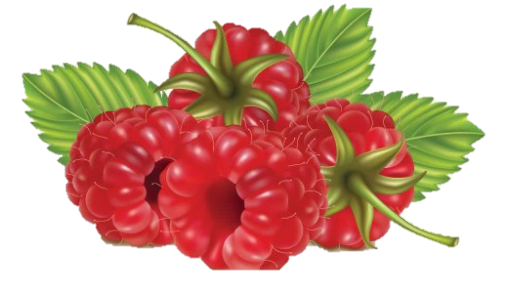 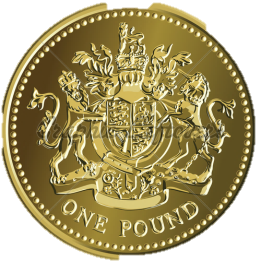 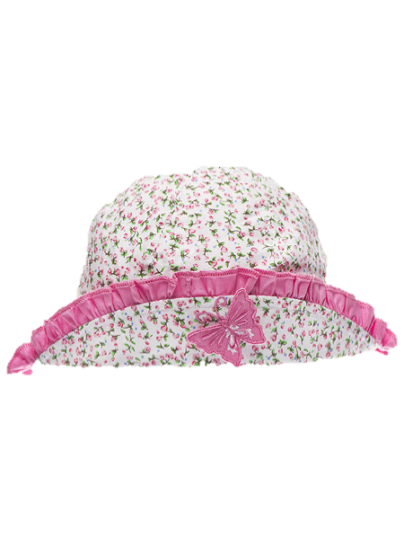 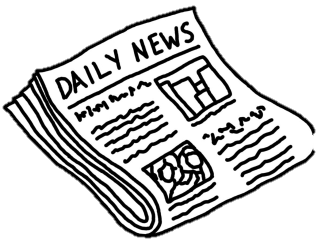 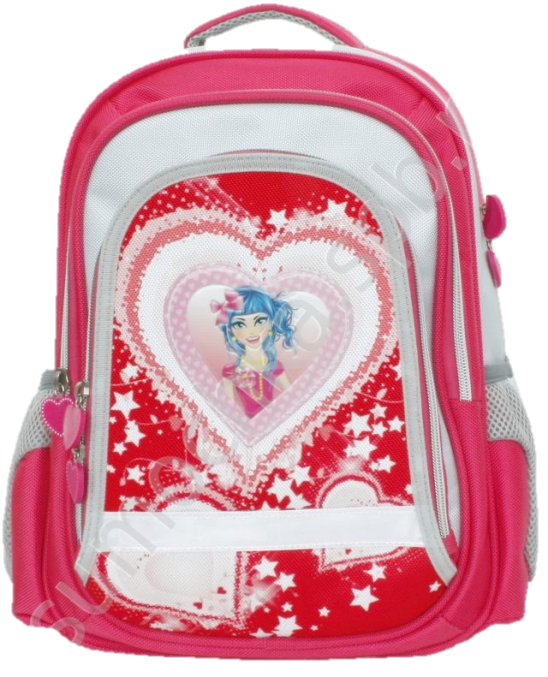